CJBB84
Morfologické varianty a dublety – korpus jako zdroj dat pro observace a generalizace
(variantní a dubletní koncovky v české substantivní flexi)
Dva metodologické přístupy KL
Corpus based / korpusem ověřovaný, na korpusu založený výzkum
Pravidlo/výjimka – otevřený/uzavřený seznam, frekvence
Corpus driven / korpusem inspirovaný výzkum, korpusem řízený výzkum
Výzkum kolokací /lexical bundles
Mějme tvrzení
Výskyt variantních koncovek se řídí pravidly. Seznamy výjimek jsou otevřené/uzavřené.
Maskulina mají v češtině v gen. pl. koncovku –ů (pánů, hradů, mužů, strojů, předsedů, soudců). Z tohoto pravidla existují výjimky. Které? Kolik?
Nulovou koncovku v genitivu plurálu mají feminina skloňovaná podle vzoru žena (žen) a neutra skloňovaná podle vzoru město (měst) a kuře (kuřat). Slova skloňovaná podle ostatních vzorů mají koncovku –í. Z tohoto pravidla existují výjimky. Které? Kolik?
Práce s korpusem
Výjimky jsou většinou buď velmi frekventovaná slova, nebo naopak slova z periferie systému.
Korpus – vhodný nástroj pro zkoumání výjimek.
Co chceme?
Vyhledat všechna maskulina/feminina/neutra v genitivu plurálu
Pozorovat konkordance
Odstranit pravidelně tvořené tvary
Na základě pozorování frekvenčních seznamů nepravidelně tvořených tvarů formulovat pravidla pro výskyt výjimek
Vyhledat všechna maskulina/feminina/neutra v genitivu plurálu, která jsou výjimkami z pravidel
[tag="N.[MI]P2.*" & lc!=".*ů"]
[tag="N.FP2.*" & lemma!=".*a" & lc!=".*í"]
[tag="N.NP2.*" & lemma!=".*[ío]" & lc!=".*at" & lc!=".*í"]
Frekvenční seznam lemma+tvarMI
Frekvenční seznam lemma+tvarF
Frekvenční seznam lemma+tvarN
Kde se berou výjimky?
Plurália tantum – lemmatem není nominativ singuláru, ale nominativ plurálu.
Plurália tantum (většinou propria) zachovávají někdy v genitivu plurálu koncovku mužských (i středních) o-kmenů – nulová koncovka, zatímco maskulina v rámci přestavby systému flexe substantiv z kmenového principu na rodový přejala většinově koncovku flexe mužských u-kmenů (ov>ů). Dále jsou výjimkami jednotlivá slova.
Slova přejatá z klasických jazyků si v nominativu při přejímání uchovávají původní zakončení (-um, -eum, -ium), které se v nepřímých pádech odsouvá a slova se začleňují do flexe neuter. Ta má svá pravidla.
V případě měkkých vzorů růže a moře lze výjimky rozdělit do dvou skupin, a sice skupina závislá na slovotvorné utvářenosti substantiva a b) jednotlivá slova.
Další otázky
Existují další příklady splývání rozdílů mezi vzory (unifikace)?
Existují další případy, kdy je distribuce varianty spojena s derivačním typem?
Mějme tvrzení
Koncovku –ech mají v lokálu plurálu maskulina a neutra skloňovaná podle tvrdých vzorů (pánech, hradech, předsedech, městech)
Koncovku –ích mají v lokálu plurálu maskulina, neutra a feminina skloňovaná podle měkkých vzorů (mužích, strojích, soudcích, růžích, mořích)
Koncovku –ách mají v lokálu plurálu feminina skloňovaná podle tvrdého vzoru žena (ženách)
[tag="N..P6.*"]
Frekvenční seznam lemma+tvar
Jak najít výjimky?
[tag="N.FP6.*" & lc=".*ech"]
[tag="N.[MIN]P6.*" & lc=".*ách"]
[tag="N..P6.*" & lemma=".*[aodtnkghrbpfvmqwx]" & lc=".*ích"]
[tag="N..P6.*" & lemma=".*[lsz]"]
Feminina _ výjimky
Frekvenční seznam lemma+tvar
Maskulina a neutra _ výjimky
Frekvenční seznam lemma+tvar
Tvrdé vzory _ výjimky
Frekvenční seznam lemma+tvar
Maskulina na [lsz]
Frekvenční seznam lemma+tvar
Výjimky
Vzor kost nelze postihnout v rámci dichotomie tvrdý/měkký.
Unifikační tendence zasahují zejména flexi pluralií tantum.
Výjimky se objevují u cizích slov, jejichž flexe podléhá samostatné sadě pravidel.
Varianta typická pro měkké deklinační typy se pravidelně vyskytuje u tvrdých typů v návaznosti na typ kmenové finály a její pravidelné alternace v kontextu předního vokálu v následujícím morfu.
Výjimky
[tag="N.[MIN]P6.*" & lc=".*ách"]
N-filtr
[lemma=".*([kghya]|[kgh][oay]|[kgh]um)"]
Frekvence lemma/tvar
[lemma=".*[lsz]" & tag="N.[MI]P6.*"]
Frekvence lemma/tvar
Vzpomenete si na některá další maskulina na [lsz] skloňovaná podle tvrdých vzorů s konc. -ích
Frekvence lemma/tvar
N-filtr [lemma= ".*tel "] (zmizí hotel i kostel!)
Vadí vám?
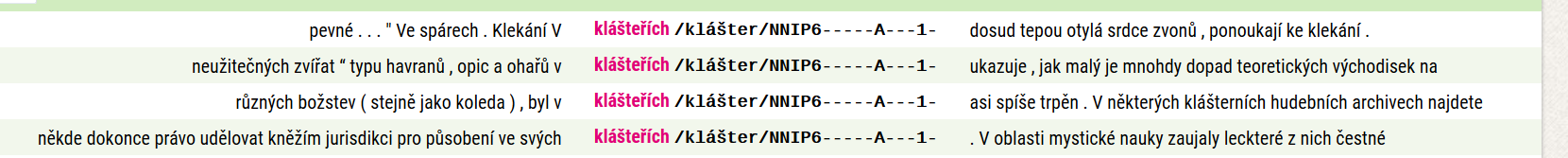 Výjimky
Přestože –ách je v lokále plurálu typická koncovka substantiv skloňovaných podle vzoru žena, mají ji rovněž plurália tantum, ale i některá substantiva rodu mužského i středního zakončená na veláry.
Kromě toho se u maskulin objevuje ve spojení „jako ve snách“  a u neuter ve spojení „o polednách“.
Koncovka –ích je typická pro lokál plurálu všech měkkých vzorů bez ohledu na rod. Vyskytuje se ovšem i u tvrdých vzorů, a sice u maskulin a neuter na finálu kmene veláru, která pravidelně alternuje. Kromě toho se objevuje i u maskulin tvrdé flexe na [lsz], a to u substantiv les, prales, hotel, kostel, okres a někdy i klášter a sloup a u životných manžel a anděl, která kolísají mezi tvrdou a měkkou flexí.
K unifikačním tendencím maskulin
Variantní koncovky nominativu (vokativu) plurálu životných maskulin
Na základě pozorování korpusových dat stanov pravidla distribuce flektivní koncovky (-í, -ové, -é)
[tag="N.MP1.*"]
N filtr[lc=".*[ié]"]
Domácí úkol na 14. 11. 2018
Na základě pozorování korpusových dat formulujte pravidla, jimiž se řídí distribuce variantních koncovek vokativu singuláru maskulin.
Všimněte si problému desambiguace.
Projevují se v případě sledovaných variant tendence, které jsme sledovali výše?